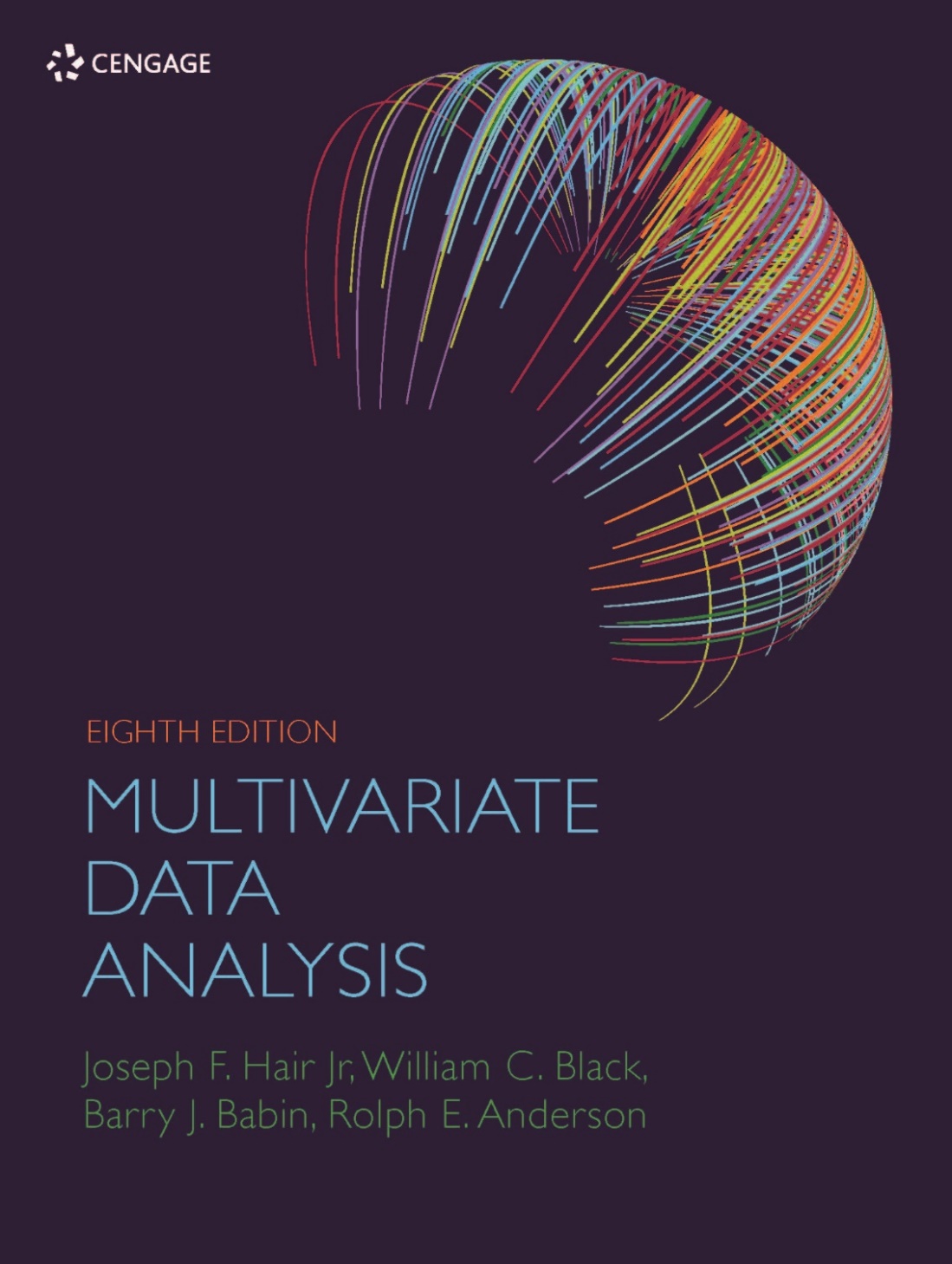 Chapter 1:Overview of Multivariate Methods
For use with Hair, Black, Babin and Anderson, Multivariate Data Analysis 8e © 2018 Cengage Learning EMEA
Learning Objectives
Upon completing this chapter, you should be able to do the following:

Explain what multivariate analysis is and when its application is appropriate.
Define and discuss the specific techniques included in multivariate analysis.
Determine which multivariate technique is appropriate for a specific research problem.
Discuss the nature of measurement scales and their relationship to multivariate techniques.
Describe the conceptual and statistical issues inherent in multivariate analyses.
For use with Hair, Black, Babin and Anderson, Multivariate Data Analysis 8e © 2018 Cengage Learning EMEA
Overview
What Is Multivariate Analysis?
Three Converging Trends
Multivariate Analysis in Statistical Terms
Some Basic Concepts of Multivariate Analysis
Managing the Multivariate Model
A Classification of Multivariate Techniques
Types of Multivariate Techniques
Guidelines for Multivariate Analyses and Interpretation
A Structured Approach to Multivariate Model Building
Databases
Organization of the Remaining Chapters
For use with Hair, Black, Babin and Anderson, Multivariate Data Analysis 8e © 2018 Cengage Learning EMEA
What Is Multivariate Analysis?
For use with Hair, Black, Babin and Anderson, Multivariate Data Analysis 8e © 2018 Cengage Learning EMEA
What is Multivariate Analysis?
What is multivariate?     
Univariate, bivariate, and multivariate data
Multiple measurements on each individual or object under investigation.
What is multivariate analysis?     
All statistical methods that simultaneously analyze multivariate measurements.
Why use it?
Methodological Benefits
Measurement
Explanation & Prediction
Hypothesis Testing
Improved decision making
For use with Hair, Black, Babin and Anderson, Multivariate Data Analysis 8e © 2018 Cengage Learning EMEA
Three Converging Trends
Topic 1: Rise of Big Data
Topic 2: Statistical Versus Data Mining Models
Topic 3: Causal Inference
For use with Hair, Black, Babin and Anderson, Multivariate Data Analysis 8e © 2018 Cengage Learning EMEA
Topic 1: The Rise of Big Data
Unique elements of Big Data focused in 6V areas:
Volume
Variety
Velocity
Veracity
Variability
Value
Impacts on:
Organizational Decisions and Academic Research – improved decision-making capabilities as well as the explosion of data available to characterize situations on dimensions never before available
Analytics and the Analyst – expansion of the domains of study embracing analytics as well as methodological challenges due to seemingly “unlimited” data
Problems – emerging on technological, ethical and sociological fronts
For use with Hair, Black, Babin and Anderson, Multivariate Data Analysis 8e © 2018 Cengage Learning EMEA
Topic 2: Statistical Versus Data Mining Models
Two fundamentally different approaches to data analysis (Breiman 2001):
Statistical/data models – analysis where a specific model is proposed (e.g., dependent and independent variables to be analyzed by the general linear model), the model is then estimated and a statistical inference is made as to its generalizability to the population through statistical tests. 
Data mining/algorithmic models – models based on algorithms (e.g., neural networks, decision trees, support vector machine) that are widely used in many Big Data applications. Their emphasis is on predictive accuracy rather than statistical inference and explanation.
These two models truly represent different “cultures” of model building, coming from different research disciplines, operating on fundamentally different assumptions about how the models should operate and what are the most important objectives.
For use with Hair, Black, Babin and Anderson, Multivariate Data Analysis 8e © 2018 Cengage Learning EMEA
Comparing Between Statistical/Data Models and Data Mining/Algorithmic Models
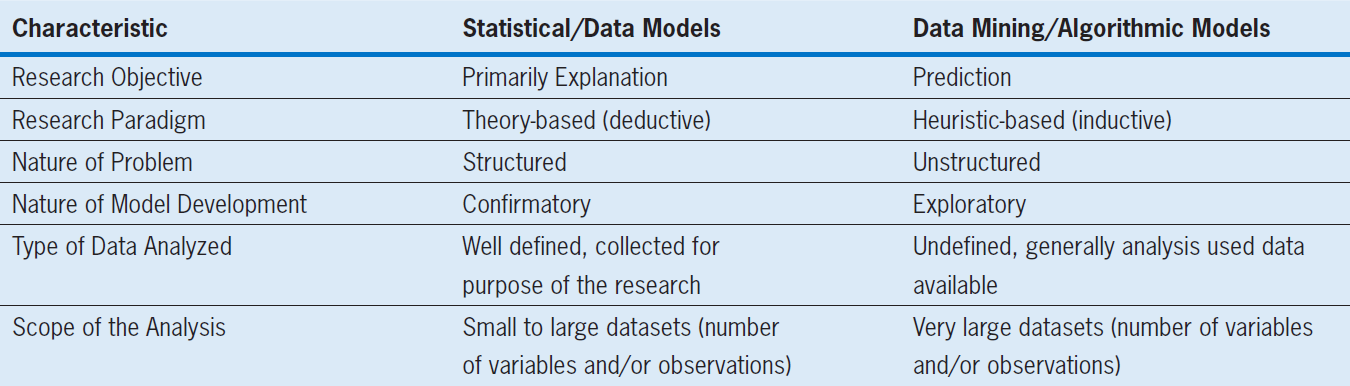 No “best” approach, each has strengths and weaknesses.
Analysts today must assess each research situation and identify the best modeling approach for that specific situation (i.e., objective, data, etc.).
For use with Hair, Black, Babin and Anderson, Multivariate Data Analysis 8e © 2018 Cengage Learning EMEA
Topic 3: Causal Inference
Attempts to move beyond statistical inference to the stronger statement of “cause and effect” in non-experimental situations. 

While causal statements have been primarily conceived as the domain of randomized controlled experiments, recent developments have provided researchers with . . .
the theoretical frameworks for understanding the requirements for causal inferences in non-experimental settings.
some techniques applicable to data not gathered in an experimental setting that still allow some causal inferences to be drawn.

Chapter 6 introduces confounds and other “threats” to causal inference and a popular methods for causal inference—propensity score models.
For use with Hair, Black, Babin and Anderson, Multivariate Data Analysis 8e © 2018 Cengage Learning EMEA
Multivariate Analysis in Statistical Terms
For use with Hair, Black, Babin and Anderson, Multivariate Data Analysis 8e © 2018 Cengage Learning EMEA
Defining Multivariate Analysis
All statistical techniques that simultaneously analyze multiple measurements on individuals or objects under investigation. Thus, any simultaneous analysis of more than two variables can be loosely considered multivariate analysis.

Many multivariate techniques are extensions of univariate procedures
Simple regression   Multiple regression
ANOVA  MANOVA

Many other techniques are uniquely multivariate
Factor analysis, cluster analysis, discriminant analysis
For use with Hair, Black, Babin and Anderson, Multivariate Data Analysis 8e © 2018 Cengage Learning EMEA
Some Basic Concepts of Multivariate Analysis
The Variate
Measurement Scales
Measurement Error and Multivariate Measurement
For use with Hair, Black, Babin and Anderson, Multivariate Data Analysis 8e © 2018 Cengage Learning EMEA
The Variate
The variate is a linear combination of variables with empirically determined weights.
Weights are determined to best achieve the objective of the specific multivariate technique.
Each respondent has a variate value (Y’).
The  Y’ value is a linear combination of the entire set of variables.  It is the dependent variable.

Variate equation:   (Y’) = W1 X1 + W2 X2 + . . . + Wn Xn
Wn = empirically determined weights
Xn   = independent variables

Potential Independent Variables:
X1 = income
X2 = education
X3 = family size
X4 = ??
For use with Hair, Black, Babin and Anderson, Multivariate Data Analysis 8e © 2018 Cengage Learning EMEA
Types of Data and Measurement Scales
For use with Hair, Black, Babin and Anderson, Multivariate Data Analysis 8e © 2018 Cengage Learning EMEA
Measurement Scales
Nonmetric
Nominal – size of number is not related to the amount of the characteristic being measured.
Ordinal – larger numbers indicate more (or less) of the characteristic measured, but not how much more (or less).
Metric
Interval – contains ordinal properties, and in addition, there are equal differences between scale points.
Ratio – contains interval scale properties, and in addition, there is a natural zero point.

NOTE:  The level of measurement is critical in determining the appropriate multivariate technique to use!
For use with Hair, Black, Babin and Anderson, Multivariate Data Analysis 8e © 2018 Cengage Learning EMEA
Measurement Error
All variables have some error.   What are the sources of error?

Measurement error
distorts observed relationships and makes multivariate techniques less powerful.

Researchers use summated scales, for which several variables are summed or averaged together to form a composite representation of a concept.
For use with Hair, Black, Babin and Anderson, Multivariate Data Analysis 8e © 2018 Cengage Learning EMEA
Assessing Measurement Error
In addressing measurement error, researchers evaluate two important characteristics of measurement:

Validity
the degree to which a measure accurately represents what it is supposed to.

Reliability
the degree to which the observed variable measures the “true” value and is thus error free.
For use with Hair, Black, Babin and Anderson, Multivariate Data Analysis 8e © 2018 Cengage Learning EMEA
Managing the Multivariate Model
Managing the Variate
Managing the Dependence Model
Statistical Significance Versus Statistical Power
For use with Hair, Black, Babin and Anderson, Multivariate Data Analysis 8e © 2018 Cengage Learning EMEA
Managing the Variate
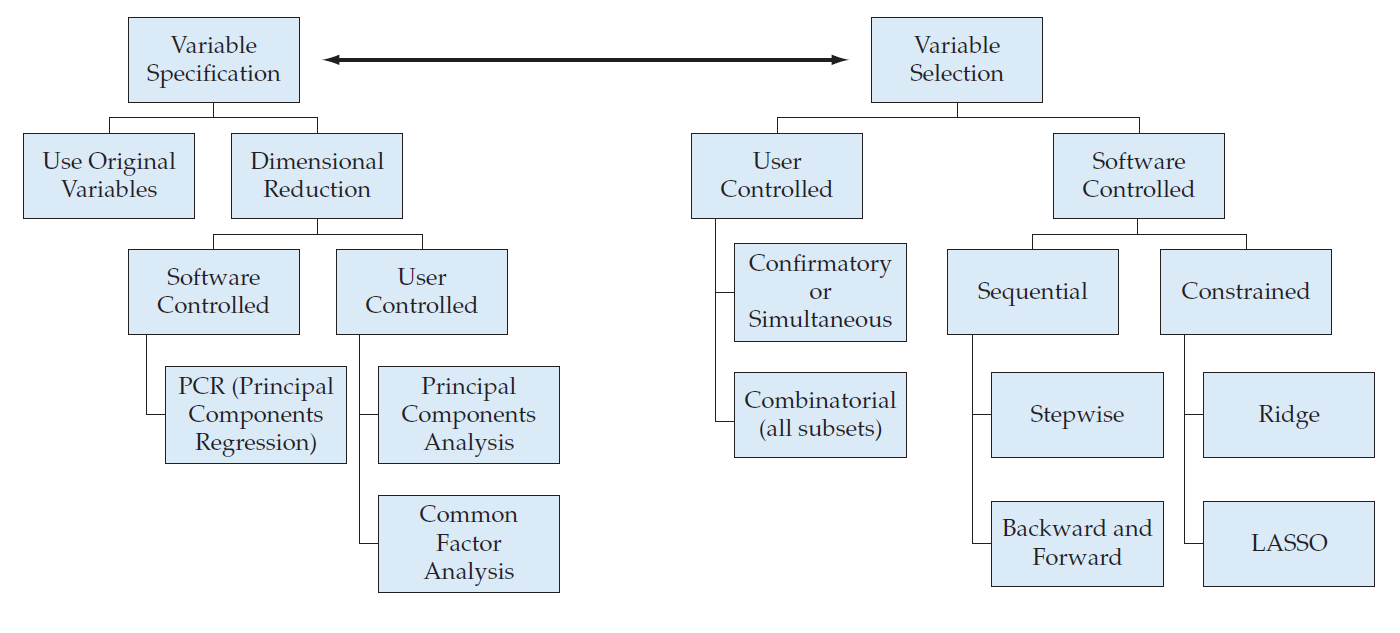 Preference is always for user control, but a large number of variables may necessitate software control.
For use with Hair, Black, Babin and Anderson, Multivariate Data Analysis 8e © 2018 Cengage Learning EMEA
Variable Specification and Variable Selection
Variable Specification – preparing the variables for analysis
Use original variables – retain most detailed attributes, but may suffer due to multicollinearity.
Dimensional reduction – develop some form of composites of original variables
User controlled – Exploratory factor analysis (principal components or common factor analysis).
Software controlled – Principal components regression (PCR).

Variable Selection – identifying the variables included in the analysis
User controlled – researcher explicitly defines variables in analysis.
Confirmatory or combinatorial
Software controlled.
Sequential – subset of variables included based on algorithm (e.g., stepwise)
Constrained – regression weight constrained to force some to zero or very low, effectively eliminating those variables from the analysis (e.g., ridge or LASSO)
For use with Hair, Black, Babin and Anderson, Multivariate Data Analysis 8e © 2018 Cengage Learning EMEA
Managing the Dependence Model
Single Equation versus Multiple Equation Models
Single equation – most widely used methods in the past
Multiple equation – represents interrelated relationships
GLM versus GLZ/GLIM
GLM – classical OLS-based system of techniques
GLZ/GLIM – developed for non-normal response variables
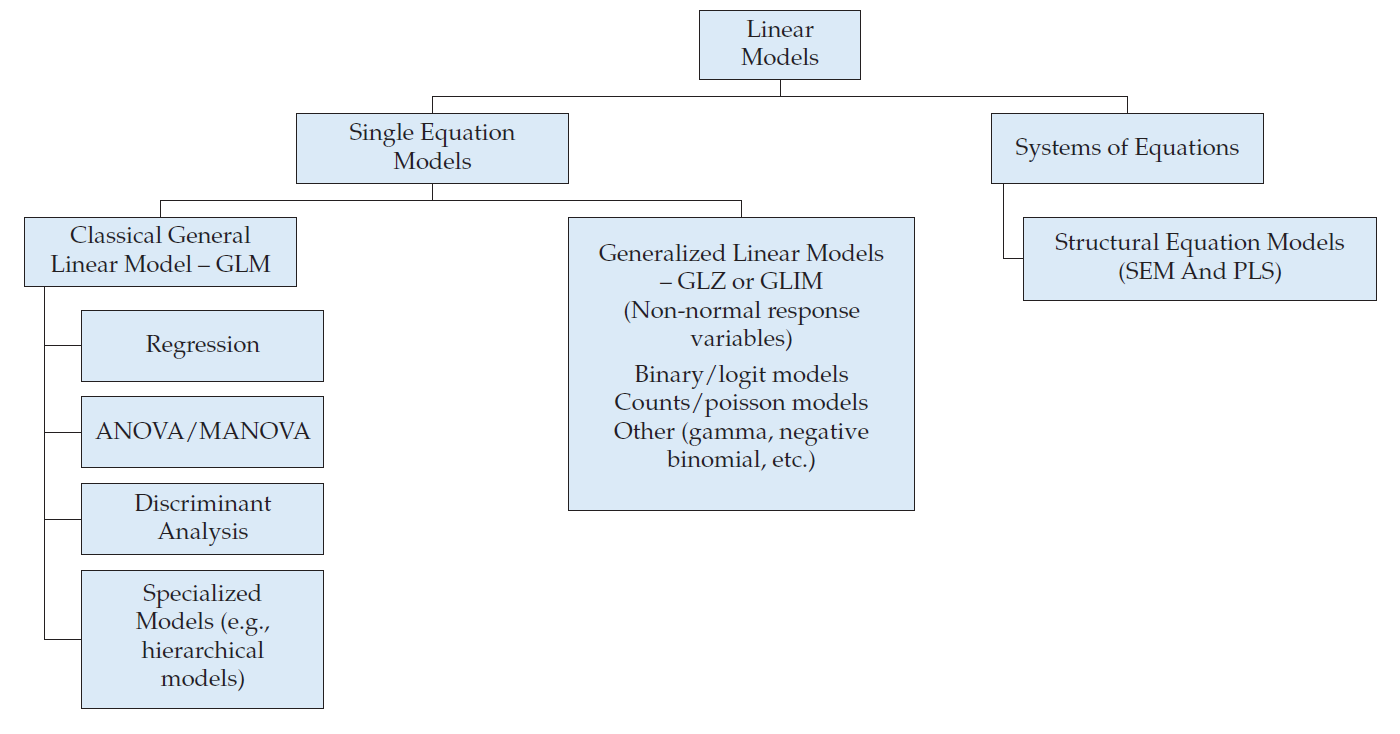 For use with Hair, Black, Babin and Anderson, Multivariate Data Analysis 8e © 2018 Cengage Learning EMEA
Statistical Significance and Power
Type I error (α) – probability of rejecting the null hypothesis when it is true.
Type II error (β) – probability of failing to reject the null hypothesis when it is false.
Power (1 – β) – probability of rejecting the null hypothesis when it is false.
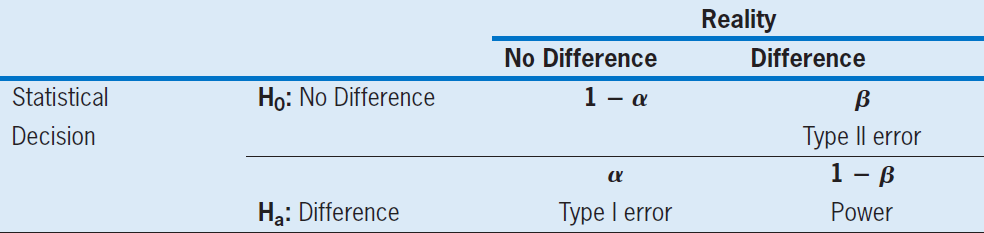 For use with Hair, Black, Babin and Anderson, Multivariate Data Analysis 8e © 2018 Cengage Learning EMEA
Power is Determined by Three Factors
Effect size:  
the actual magnitude of the effect of interest (e.g., the difference between means or the correlation between variables).

Alpha (α):  
as α is set at smaller levels, power decreases.  Typically, α = .05.

Sample size:  
as sample size increases, power increases.  With very large sample sizes (1,000+), even very small effects can be statistically significant, raising the issue of practical significance vs. statistical significance.
#The overall effect sizes f 2≥ .02, .15, or .35 are regarded as small, moderate, and large effects, respectively.
For use with Hair, Black, Babin and Anderson, Multivariate Data Analysis 8e © 2018 Cengage Learning EMEA
Power Levels for the Comparison of Two Means: Variations by Sample Size, Significance Level, and Effect Size
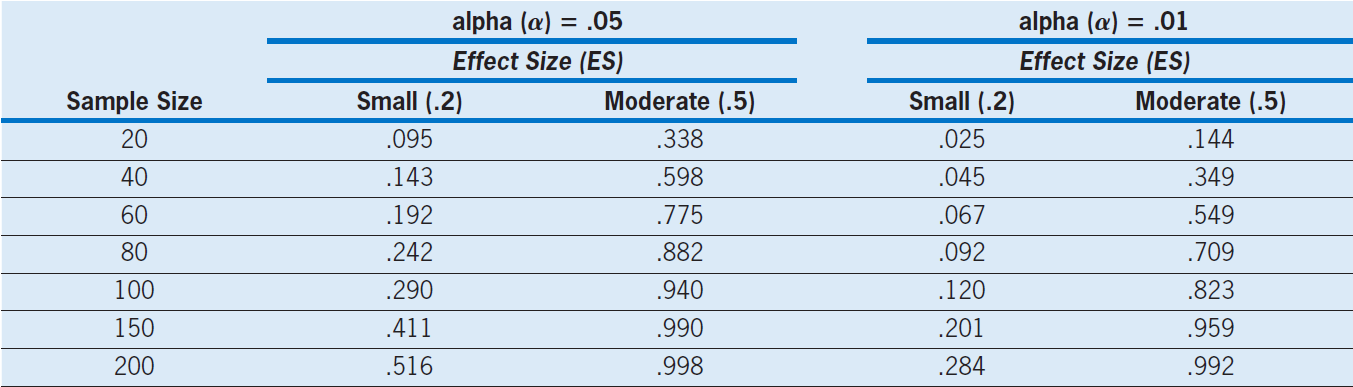 Source: SOLO Power Analysis, BMDP Statistical Software, Inc.
For use with Hair, Black, Babin and Anderson, Multivariate Data Analysis 8e © 2018 Cengage Learning EMEA
Impact of Sample Size on Power
For use with Hair, Black, Babin and Anderson, Multivariate Data Analysis 8e © 2018 Cengage Learning EMEA
Rules of Thumb: Statistical Power Analysis
Researchers should always design the study to achieve a power level of .80 at the desired significance level.   
More stringent significance levels (e.g., .01 instead of .05) require larger samples to achieve the desired power level. 
Conversely, power can be increased by choosing a less stringent alpha level (e.g.,  .10 instead of .05).
Smaller effect sizes always require larger sample sizes to achieve the desired power.
Any increase in power is most likely achieved by increased sample size.
For use with Hair, Black, Babin and Anderson, Multivariate Data Analysis 8e © 2018 Cengage Learning EMEA
A Classification of Multivariate Techniques
Dependence Techniques

Interdependence Techniques
For use with Hair, Black, Babin and Anderson, Multivariate Data Analysis 8e © 2018 Cengage Learning EMEA
Dependence Techniques
Dependence techniques:  a variable or set of variables is identified as the dependent variable to be predicted or explained by other variables known as independent variables.

Multiple Regression
Multiple Discriminant Analysis
Logit/Logistic Regression
Multivariate Analysis of Variance (MANOVA) and Covariance
Conjoint Analysis
Canonical Correlation
Structural Equations Modeling (SEM)
Partial Least Squares (PLS) Modeling
For use with Hair, Black, Babin and Anderson, Multivariate Data Analysis 8e © 2018 Cengage Learning EMEA
The Relationship Between Multivariate Dependence Methods
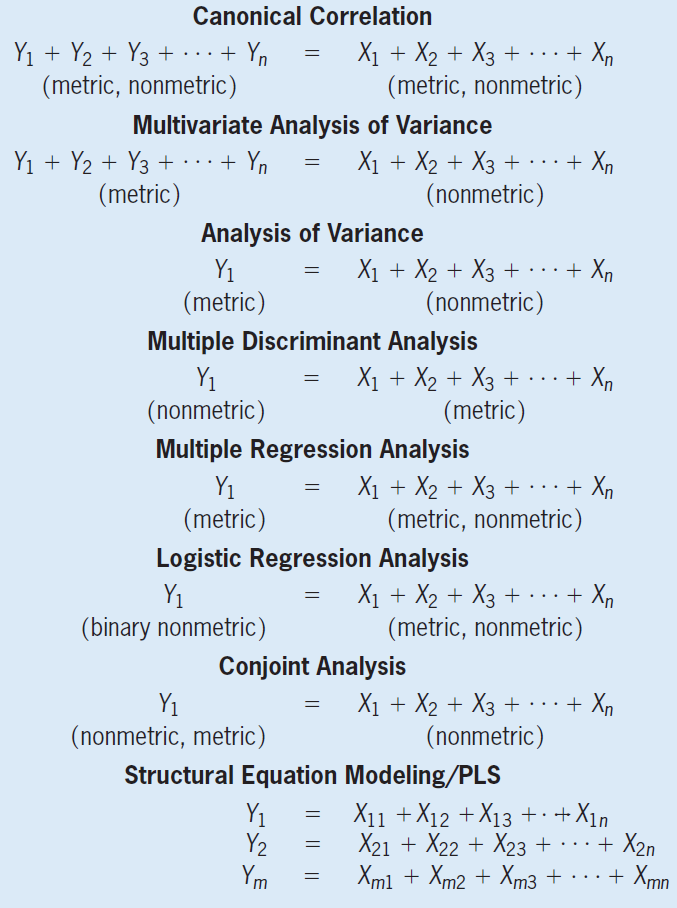 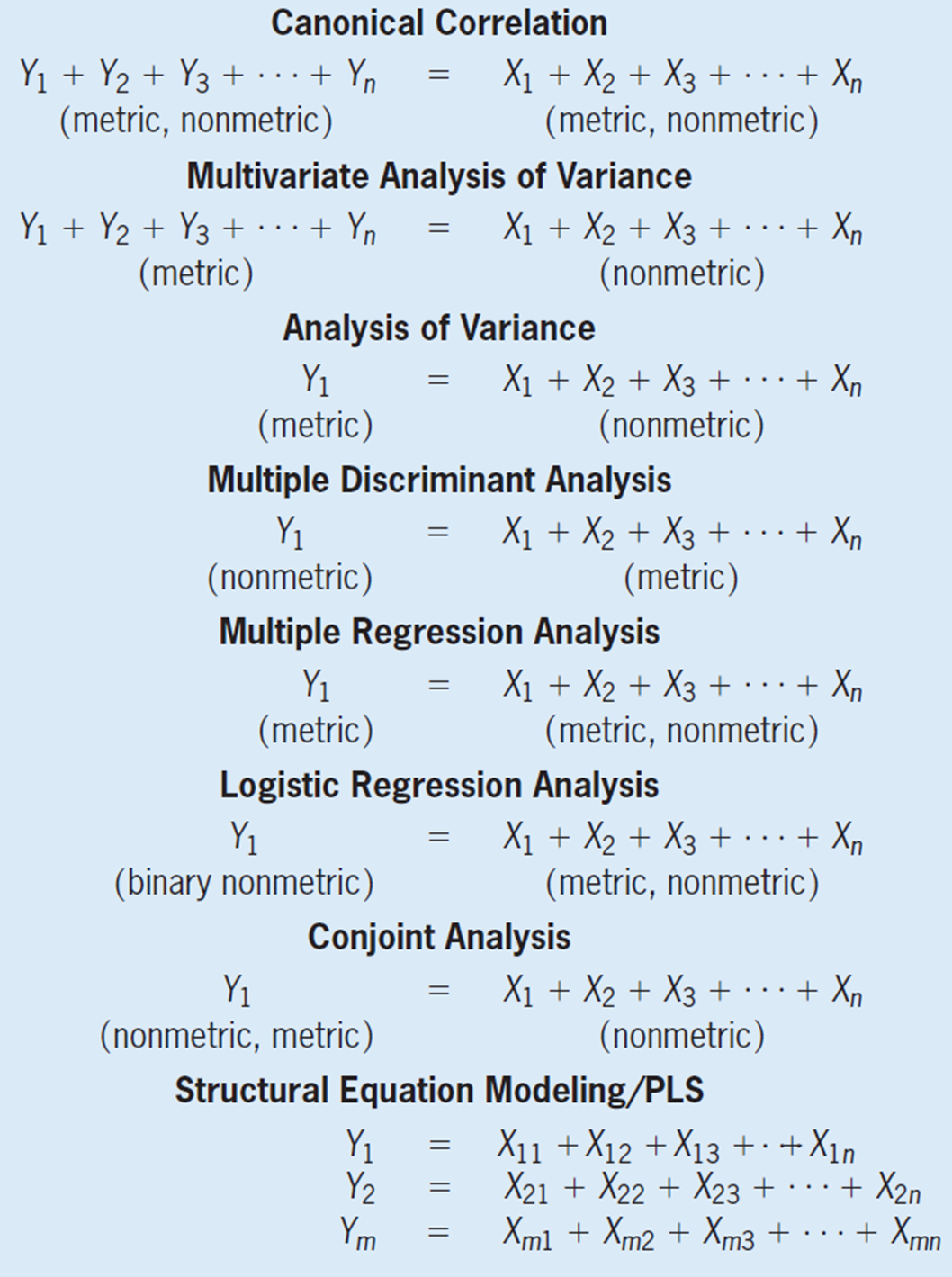 For use with Hair, Black, Babin and Anderson, Multivariate Data Analysis 8e © 2018 Cengage Learning EMEA
Interdependence Techniques
Interdependence techniques:  involve the simultaneous analysis of all variables in the set, without distinction between dependent variables and independent variables.

Principal Components and Common Factor Analysis
Cluster Analysis
Multidimensional Scaling (perceptual mapping)
Correspondence Analysis
For use with Hair, Black, Babin and Anderson, Multivariate Data Analysis 8e © 2018 Cengage Learning EMEA
Selecting a Multivariate Technique
What type of relationship is being examined – dependence or interdependence?

Dependence relationship:  
How many variables are being predicted?
What is the measurement scale of the dependent variable?
What is the measurement scale of the predictor variable (s)?

Interdependence relationship:  
Are you examining relationships between variables, respondents, or objects?
For use with Hair, Black, Babin and Anderson, Multivariate Data Analysis 8e © 2018 Cengage Learning EMEA
Selecting the Correct Multivariate Method
Multivariate
Methods
Interdependence
Methods
Dependence
Methods
Multiple
Relationships -
Structural
Equations
Several
Dependent
Variables
One
Dependent
Variable
Nonmetric
Metric
CB-SEM
PLS
Metric
MDS
Cluster
Analysis
Factor
Analysis
Nonmetric
MDS and
Correspondence
Analysis
Metric
Nonmetric
Metric
Nonmetric
Multiple
Regression
and Conjoint
Discriminant
Analysis
and Logit
MANOVA
and
Canonical
Canonical
Correlation,
Dummy
Variables
For use with Hair, Black, Babin and Anderson, Multivariate Data Analysis 8e © 2018 Cengage Learning EMEA
Types of Multivariate Techniques
For use with Hair, Black, Babin and Anderson, Multivariate Data Analysis 8e © 2018 Cengage Learning EMEA
Dependence Techniques
Multiple Regression

What is it?
. . .  a single metric dependent variable is predicted by several metric independent variables.
MANOVA

What is it?
. . . several metric dependent variables are predicted by a set of nonmetric (categorical) independent variables.
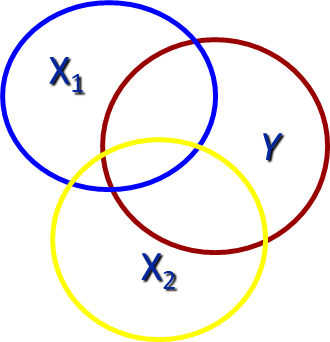 For use with Hair, Black, Babin and Anderson, Multivariate Data Analysis 8e © 2018 Cengage Learning EMEA
Dependence Techniques
Discriminant Analysis

What is it?
. . .  single, non-metric  (categorical) 
dependent variable is predicted by 
several metric independent variables.
Why use it?
Logistic Regression

What is it?
. . . single nonmetric dependent variable is predicted by several metric independent variables.   

This technique is similar to discriminant analysis, but relies on calculations more like regression.
Examples of Dependent Variables:
 Gender – Male vs. Female
 Culture – USA vs. Outside USA
 Purchasers vs. Non-purchasers
 Member vs. Non-Member
 Good, Average and Poor Credit Risk
For use with Hair, Black, Babin and Anderson, Multivariate Data Analysis 8e © 2018 Cengage Learning EMEA
Dependence Techniques
Canonical Analysis

What is it?
. . . several metric dependent variables are predicted by several metric independent variables.
Conjoint Analysis

What is it?
. . . quasi-experimental design based on attributes and levels of attributes which develops combinations of attributes/levels which are then evaluated by respondents.
For use with Hair, Black, Babin and Anderson, Multivariate Data Analysis 8e © 2018 Cengage Learning EMEA
Dependence Techniques
Structural Equation Modeling (SEM)

What is it?
. . . estimates multiple, interrelated dependence relationships based on two components:
Measurement Model
Structural Model

Two basic methodologies
CB-SEM – covariance-based SEM
PLS-SEM – Partial Least Squares Modeling
				(variance-based)
For use with Hair, Black, Babin and Anderson, Multivariate Data Analysis 8e © 2018 Cengage Learning EMEA
Interdependence Techniques
Exploratory Factor Analysis (EFA)

What is it?
. . . analyzes the structure of the 
interrelationships among a 
large number of variables to 
determine a set of 
common underlying dimensions (factors).
Cluster Analysis

What is it?
.  .  .  groups objects  (respondents, products, firms, variables, etc.) 
so that each object is similar to the other objects in the cluster and 
different from objects in all the other clusters.
For use with Hair, Black, Babin and Anderson, Multivariate Data Analysis 8e © 2018 Cengage Learning EMEA
Interdependence Techniques
Multidimensional Scaling (MDS)

What is it?
. . . identifies  “unrecognized” dimensions that affect purchase behavior based on customer judgments of
   similarities  or  preferences
and transforms these into distances 
represented as perceptual maps.
Correspondence Analysis

What is it?
. . .  uses non-metric data and evaluates either linear or non-linear relationships in an effort to develop a perceptual map representing the association between objects (firms, products, etc.)  and a set of descriptive characteristics of the objects.
For use with Hair, Black, Babin and Anderson, Multivariate Data Analysis 8e © 2018 Cengage Learning EMEA
Guidelines for Multivariate Analyses andInterpretation
Establish Practical Significance as well as Statistical Significance.
Sample Size Affects All Results.
Know Your Data.
Strive for Model Parsimony.
Look at Your Errors.
Simplify Your Models By Separation
Validate Your Results.
For use with Hair, Black, Babin and Anderson, Multivariate Data Analysis 8e © 2018 Cengage Learning EMEA
Guidelines for Multivariate Analysis
Establish Practical Significance as well as Statistical Significance.
Practical significance asks the question, “So what?”
Applicable to both managerial and academic contexts.
Sample Size Affects All Results.
Small samples – too little statistical power or too easily “overfitting” the data.
Large Samples – make the statistical tests overly sensitive.
Know Your Data.
Multivariate analyses require an even more rigorous examination of the data because the influence of outliers, violations of assumptions, and missing data can be compounded across several variables to create substantial effects.
For use with Hair, Black, Babin and Anderson, Multivariate Data Analysis 8e © 2018 Cengage Learning EMEA
Guidelines for Multivariate Analysis
Strive for Model Parsimony.
Irrelevant variables usually increase a technique’s ability to fit the sample data, but at the expense of overfitting the sample data and making the results less generalizable to the population.
Even though irrelevant variables typically do not bias the estimates of the relevant variables, they can mask the true effects due to an increase in multicollinearity.
Look at Your Errors.
starting point for diagnosing the validity of the obtained results. 
indication of the remaining unexplained relationships.
Simplify Your Models By Separation
Estimate separate models when possible (e.g., in presence of moderators).
Validate Your Results.
Use split-sample or cross-validation to assess generalizability of any model.
For use with Hair, Black, Babin and Anderson, Multivariate Data Analysis 8e © 2018 Cengage Learning EMEA
A Structured Approach to Multivariate Model Building
Stage 1:  Define the Research Problem, Objectives, and Multivariate Technique(s) 
                  to be Used
Stage 2:  Develop the Analysis Plan
Stage 3:  Evaluate the Assumptions Underlying the Multivariate Technique(s)
Stage 4:  Estimate the Multivariate Model and Assess Overall Model Fit
Stage 5:  Interpret the Variate(s)
Stage 6:  Validate the Multivariate Model
For use with Hair, Black, Babin and Anderson, Multivariate Data Analysis 8e © 2018 Cengage Learning EMEA
Databases
For use with Hair, Black, Babin and Anderson, Multivariate Data Analysis 8e © 2018 Cengage Learning EMEA
Description of  HBAT Primary Database Variables
For use with Hair, Black, Babin and Anderson, Multivariate Data Analysis 8e © 2018 Cengage Learning EMEA
Other Databases
HBAT200 
expanded version of the HBAT database containing 200 respondents used in Chapter 6 (MANOVA).
HBATMISS
Smaller database (70 observations) used to illustrate the handling of missing data.
HBAT_SEM
Larger database (400 observations) used in SEM chapters.
For use with Hair, Black, Babin and Anderson, Multivariate Data Analysis 8e © 2018 Cengage Learning EMEA
Organization of the Remaining Chapters
For use with Hair, Black, Babin and Anderson, Multivariate Data Analysis 8e © 2018 Cengage Learning EMEA
Section I: Preparing for a Multivariate Analysis
Chapter 2: Examining Your Data 

Section II: Interdependence Techniques
Chapter 3: Exploratory Factor Analysis
Chapter 4: Cluster Analysis

Section III Dependence Techniques – Metric Outcomes
Chapter 5: Multiple Regression Analysis
Chapter 6:  MANOVA: Extending ANOVA
Section IV Dependence Techniques – Non-metric Outcomes
Chapter 7: Multiple Discriminant Analysis
Chapter 8: Logistic Regression: Regression with a Binary Dependent Variable
Section V Moving Beyond The Basics
Chapter 9: Structural Equation Modeling: An Introduction
Chapter 10:  SEM: Confirmatory Factor Analysis
Chapter 11: Testing Structural Equation Models
Chapter 12: Advanced SEM Topics
Chapter 13: Partial Least Squares Structural Equation Modeling (PLS-SEM)
For use with Hair, Black, Babin and Anderson, Multivariate Data Analysis 8e © 2018 Cengage Learning EMEA
Multivariate Analysis Learning Checkpoint
What is multivariate analysis?
Why use multivariate analysis?
Why is knowledge of measurement scales important in using multivariate analysis?
What basic issues need to be examined when using multivariate analysis?
Describe the process for applying multivariate analysis.
For use with Hair, Black, Babin and Anderson, Multivariate Data Analysis 8e © 2018 Cengage Learning EMEA